The consequences of climate change
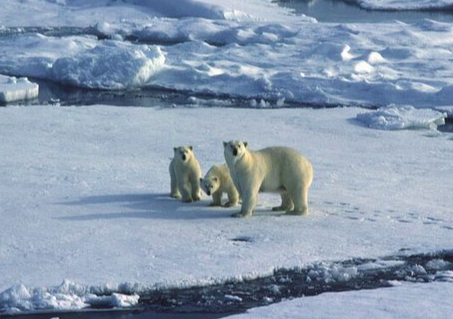 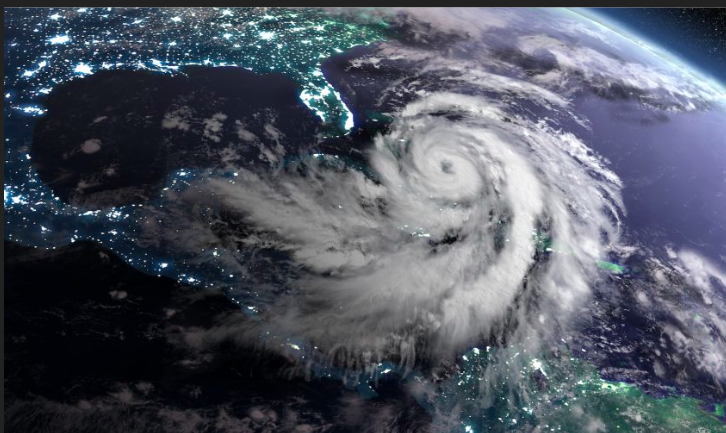 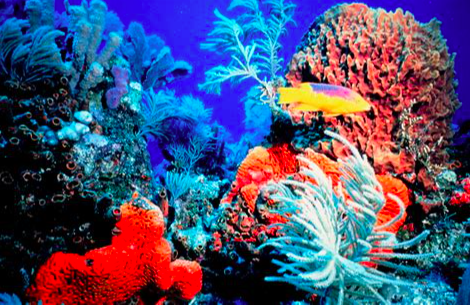 Starter:
What is this?How was this brought about by climate change?What are the implications of this?
Objectives from the IB
Key terms:
Hydrosphere: Includes all the water in all the states/phases on the planet. Water may be stored in rocks or soil, or be on the surface of the Earth (rivers, lakes and oceans) or in the atmosphere. It may be a liquid, gas (vapour) or solid. Higher temperatures can and do affect all of these stores and flows.
Biosphere:  The biosphere contains all living organisms, which includes plants, animals and microorganisms.

Atmosphere: The atmosphere is the mixture of gases that surrounds the Earth.



https://www.youtube.com/watch?v=5FooHD0atuc
List as many impacts of climate change as possible
Do these fall into hydrosphere, biosphere or atmosphere?
Hydrosphere
Changes in precipitation 
Changes in ice stores
Sea level change
Changes in cycles such as carbon and water cycle
Biosphere
Migration of species 
Sea ecosystems- change in ice/ Coral bleaching
Species extinction
Carbon cycles- i.e. trees carbon sinks
Atmosphere
Extreme temperatures
Changes in precipitation- drought/ flooding
Recent extreme weather events linked to climate change
Task: presentation/ infographic
In 2s/3s you will be given one of the following objectives
The impact of global climate change on
the hydrosphere, including water stored in ice and oceans, changing sea levels
the global carbon stores: ice, oceans and biosphere
weather: incidence and severity of extreme events such as drought, hurricanes, etc.
changing distribution of biomes and other impacts on the biosphere and its non-human inhabitants
agricultural productivity
human health, migration and transport.
Using the 4 textbooks and resources on the weebly explain the consequences of climate change linked to this objective

Success criteria: 
Include examples of places- Include specific figures/ named examples- how does this vary spatially? 
Explain the processes that cause the changes
Explain the scale of the effect- local/ global, long/ short term

Create a 10 minute presentation and an infographic for the rest of the class.